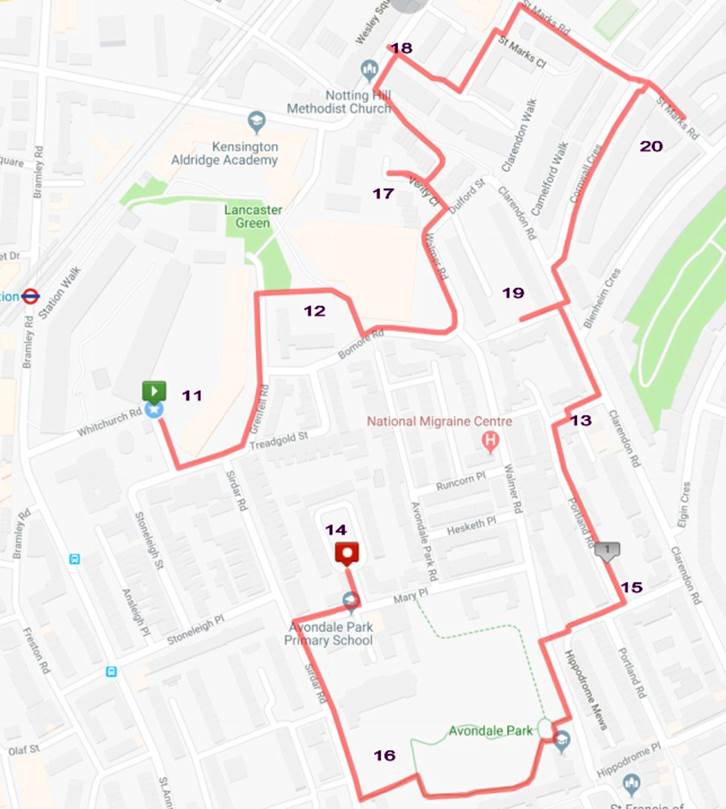 Site walkover/Recce Day 1
Thursday, 23 May 2018 

Areas 11 to 20 (1.7 mile route)
Start Green and finish Red
9.30am


10am 

10.30am

11.am

11.30am

12pm
Lunch
13pm

13.30pm

14pm


14.30pm
11.   Community area between Testerton Walk and Barandon Walk

12.   Communal open space around Treadgold House 

13.   Community garden at Portland Road 

14.   Communal space at Avondale Park 

15.   Community garden at Portland Road 

16.   Avondale Park 

17.   Open space at Verity Close 

18.   Communal open space at Morland House  

19.   Communal open space at Allom House and Barlow House 

20.   Open space at The Grove
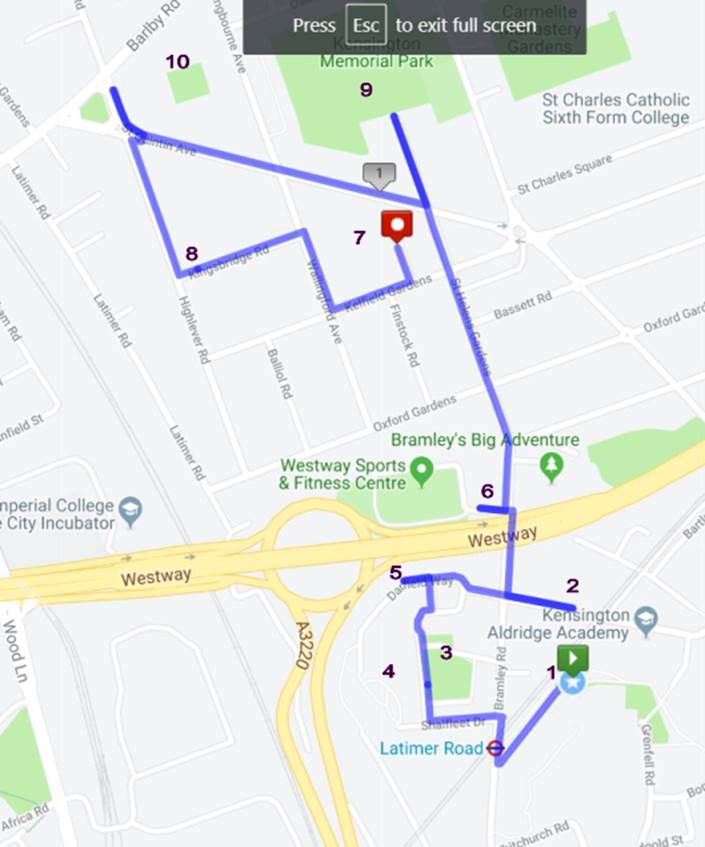 Site walkover/Recce Day 2
Friday, 24 May 2018 

Areas 1- 10 (1.4-mile route)
Street Green and finish  Red
1.     Community area immediately to west of Tower

2.       Communal open space at Whitstable House 

3.       Wayneflete Square 

4.       Communal open space at Markland House 

5.       Community garden areas along Darfield Way 

6.       Robinson House 

7.       St Quintin Gardens 

8.       20 Kingsbridge Road community garden

9.       Kensington Memorial Park (St Marks Park)

10.     10 - West London Bowling Club 10
9.30am 

10am  

10.30am 

11.am 

11.30am 

12pm 
Lunch 
13pm 

13.30pm 

14pm 

14.30pm